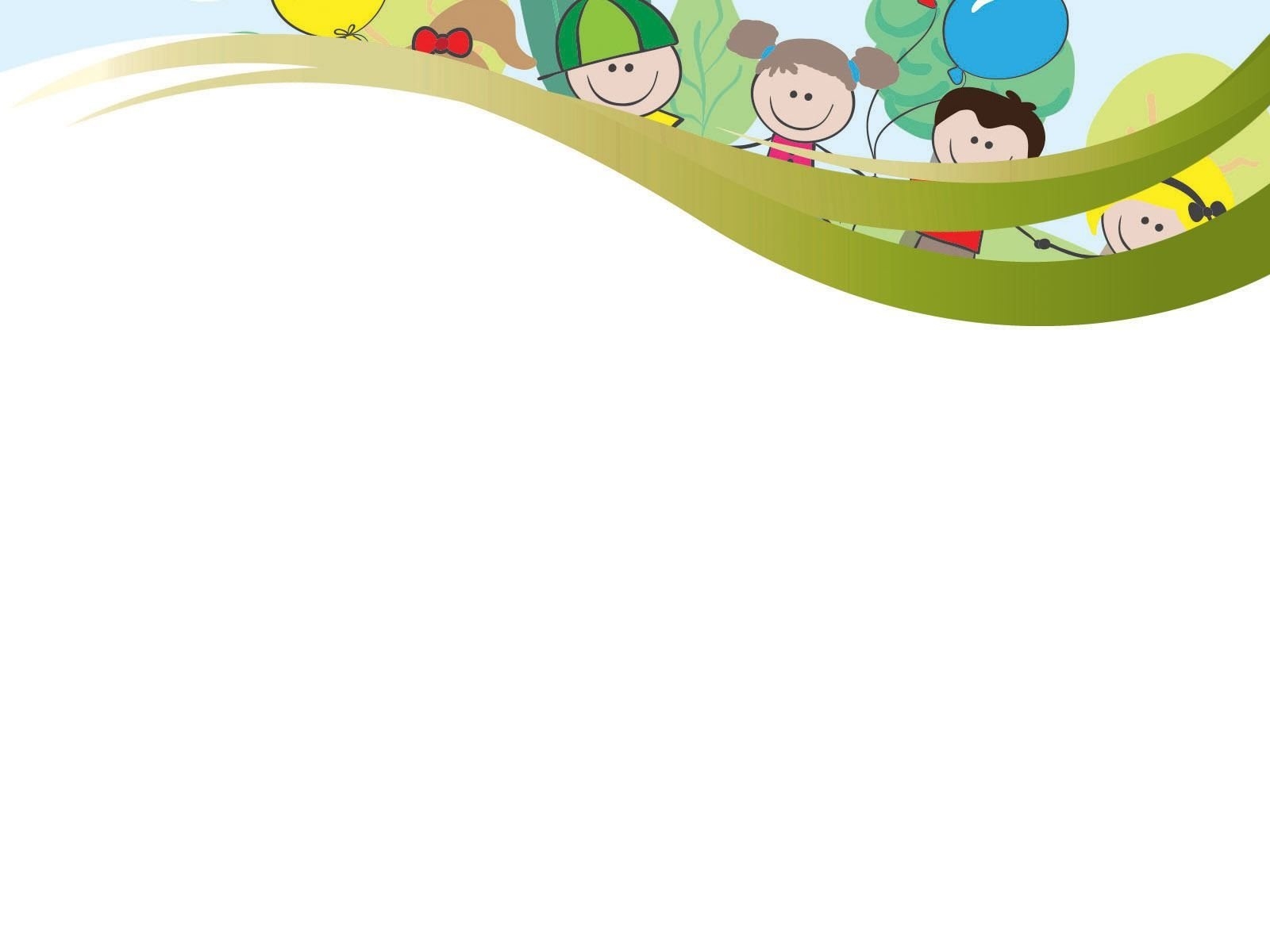 Муниципальное казённое дошкольное образовательное учреждение детский  сад  «Оленёнок»
Деловая игра «Педагогическое мастерство»
Тугова Л.М.,
зам.заведующего по ВМР
п.Тазовский, 2019г.
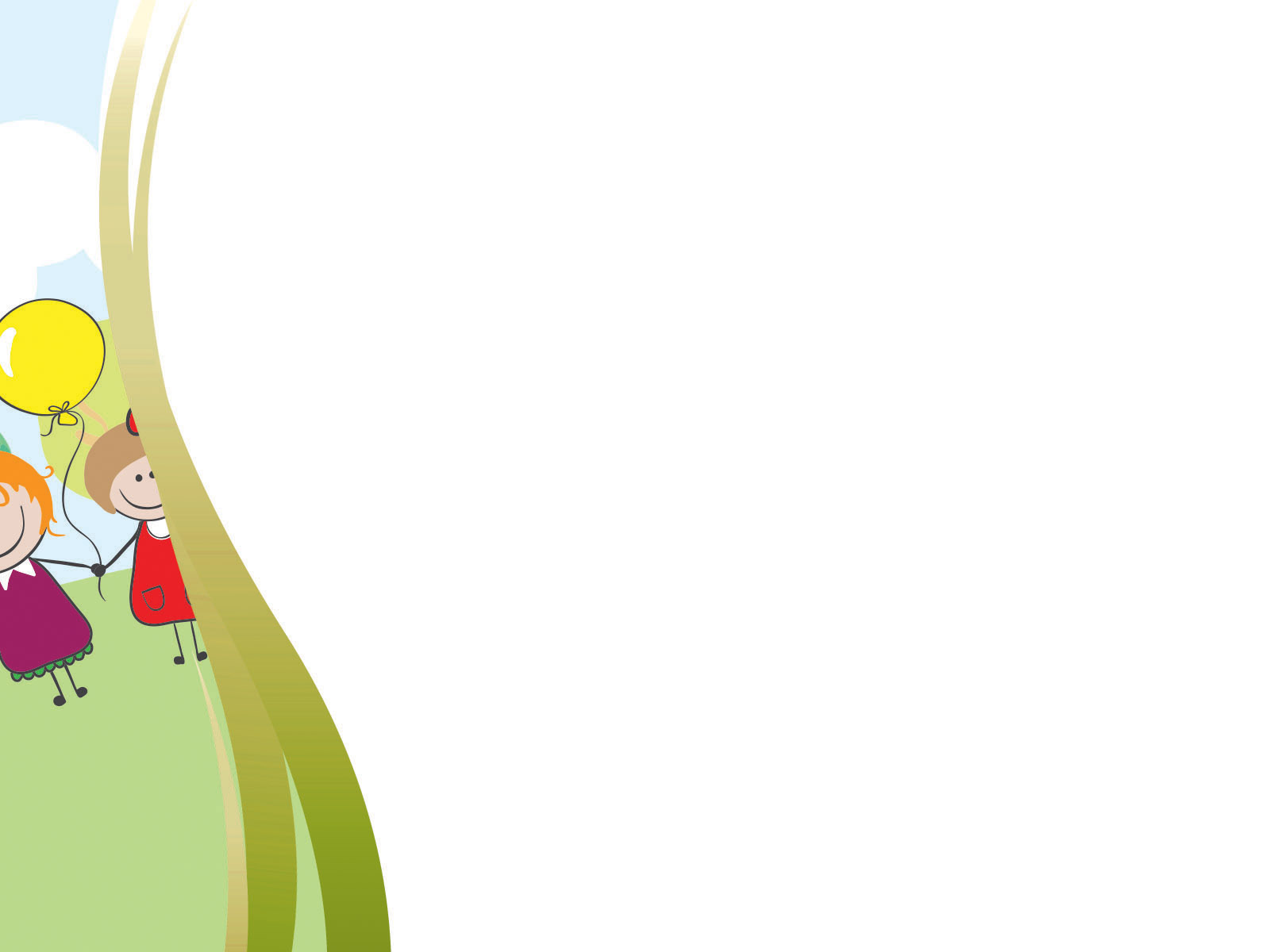 Приветствие
а) название и приветствие команды

б) пожелания и советы – команде соперников и жюри
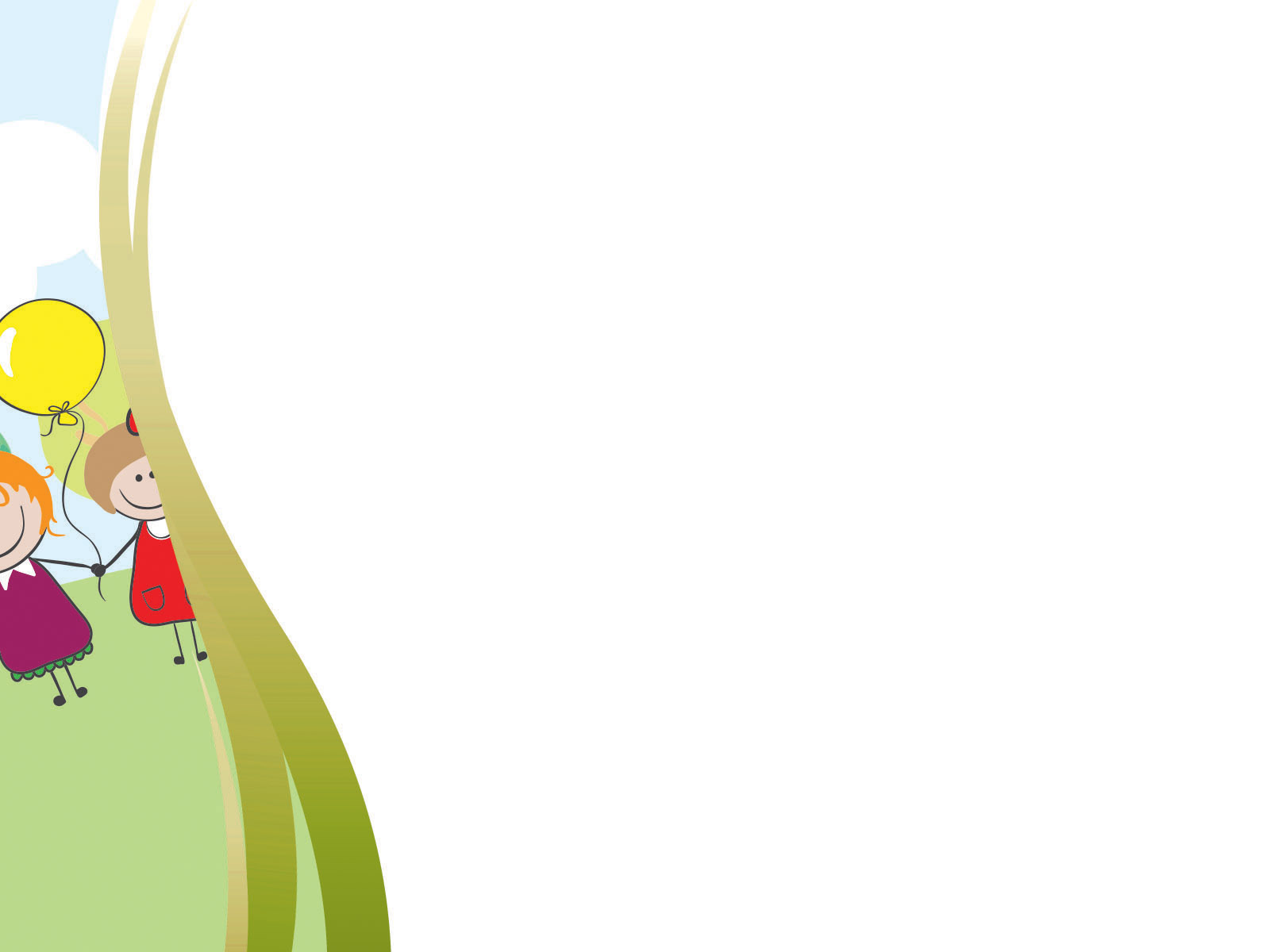 1 задание
Придумать ряд аббревиатур (пять), тематика которых относится к образованию
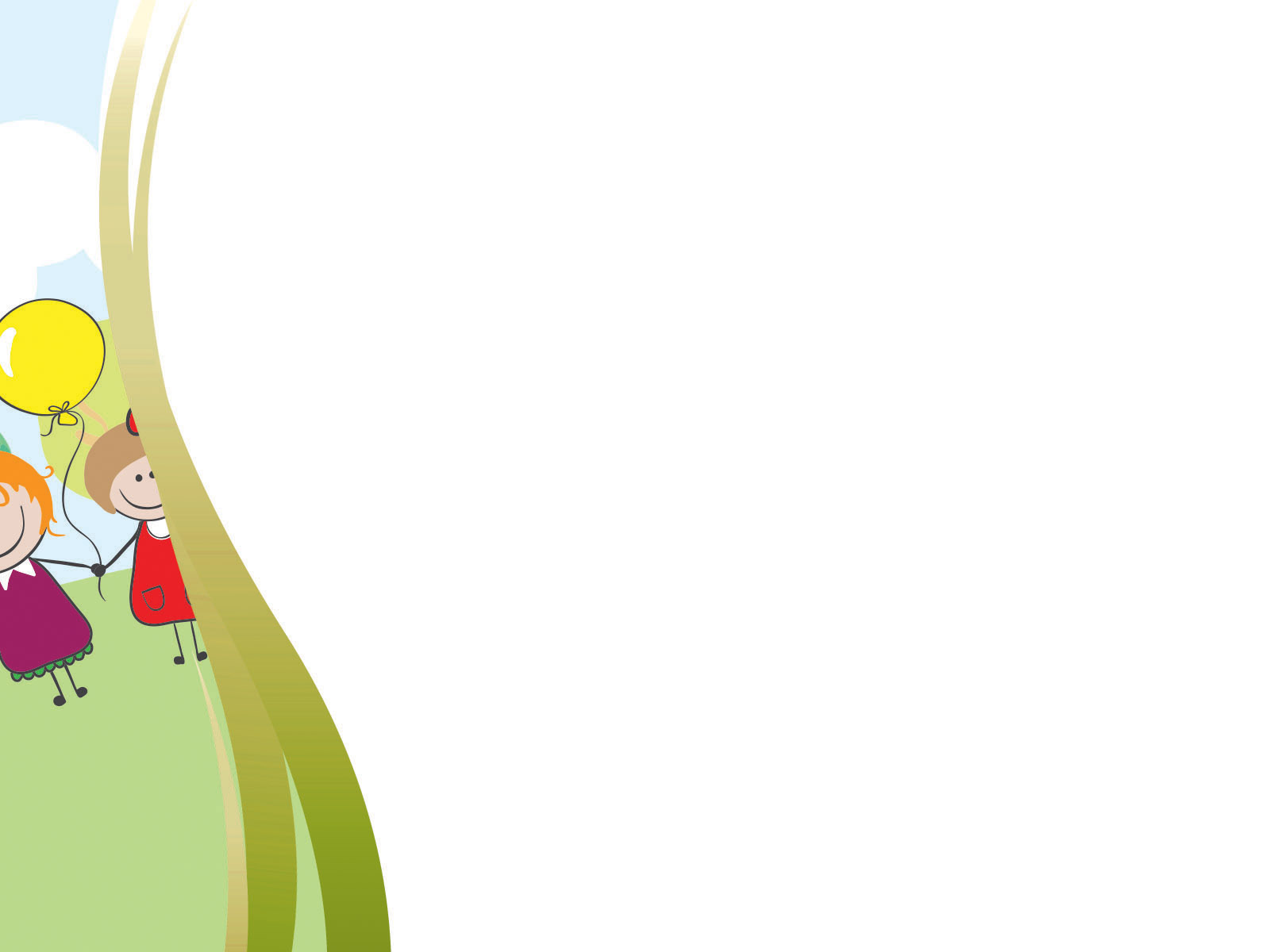 2 задание
Продолжите  стихотворение:

                  Зима недаром злится,
                  Прошла ее пора  … .


       
       Белый снег, пушистый,
       В воздухе кружится … .
Весна в окно стучится
И гонит со двора.
И на землю тихо 
Падает, ложится.
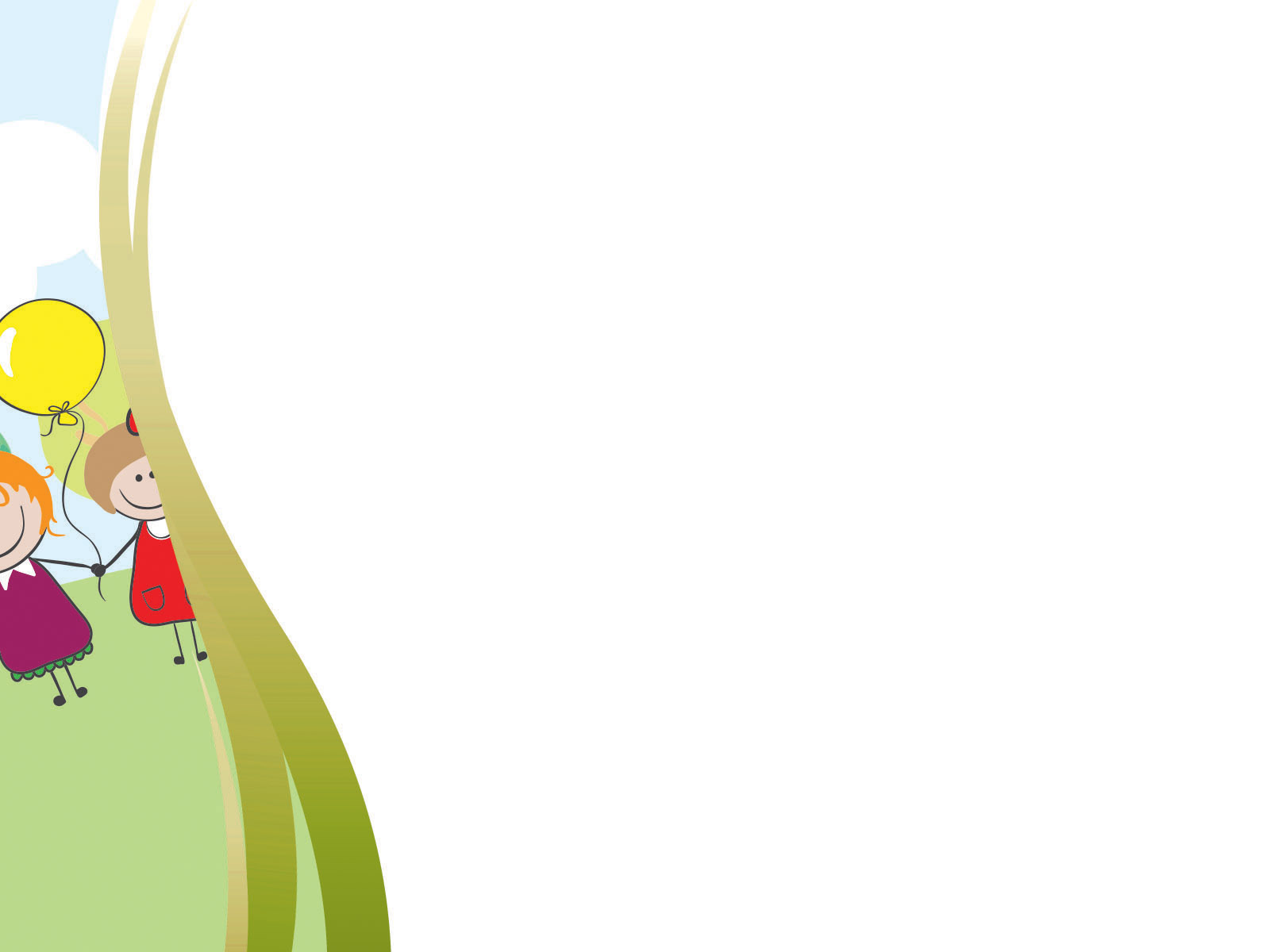 3 задание
Решение математических примеров:

   8 * 7 – 8 = ?             (75 - 67) * 4 = ?
       
   8 * 9 – 8 = ?             (81 - 72) * 3 = ?
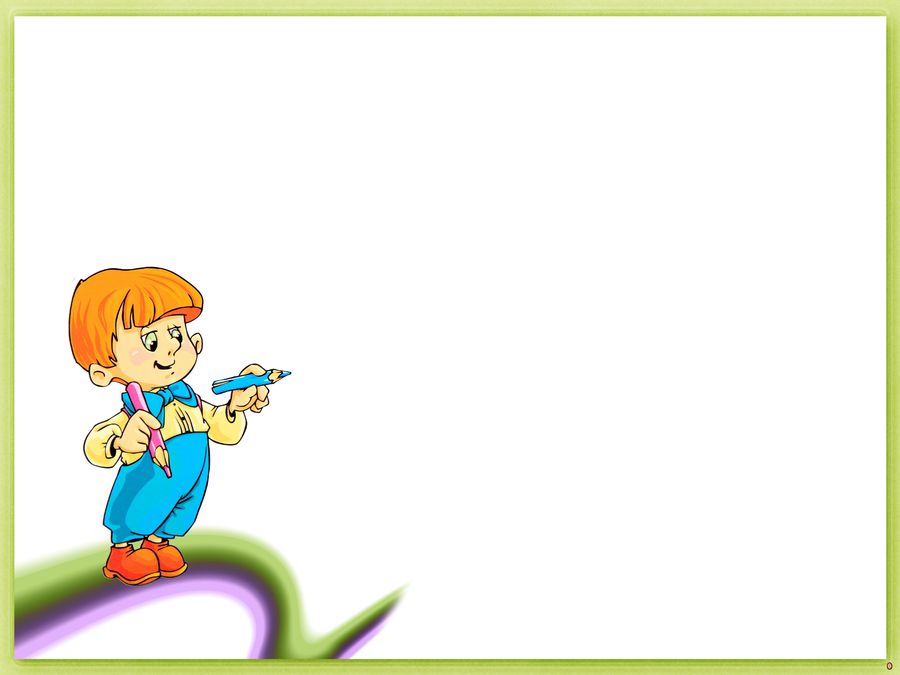 4 задание
Кроссворд  по изобразительному искусству
5
6
7
1
2
3
4
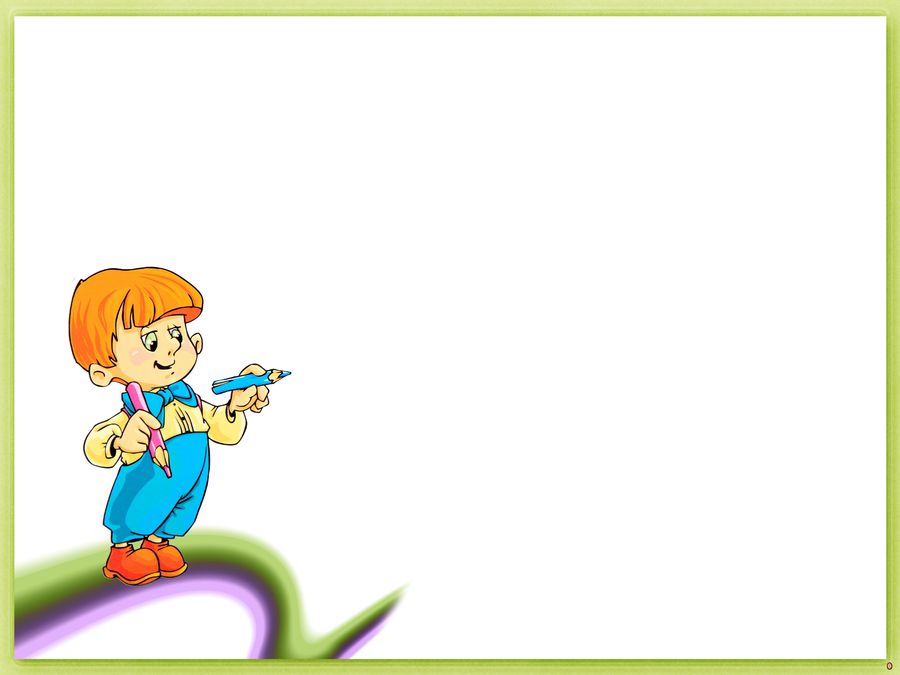 4 задание
Кроссворд  по изобразительному искусству
5
6
ж
7
к
а
п
п
л
и
к
а
ц
и
я
о
1
н
а
в
2
о
н
р
н
а
м
е
н
т
п
н
у
и
р
о
б
ю
с
т
3
у
а
ш
ь
4
г
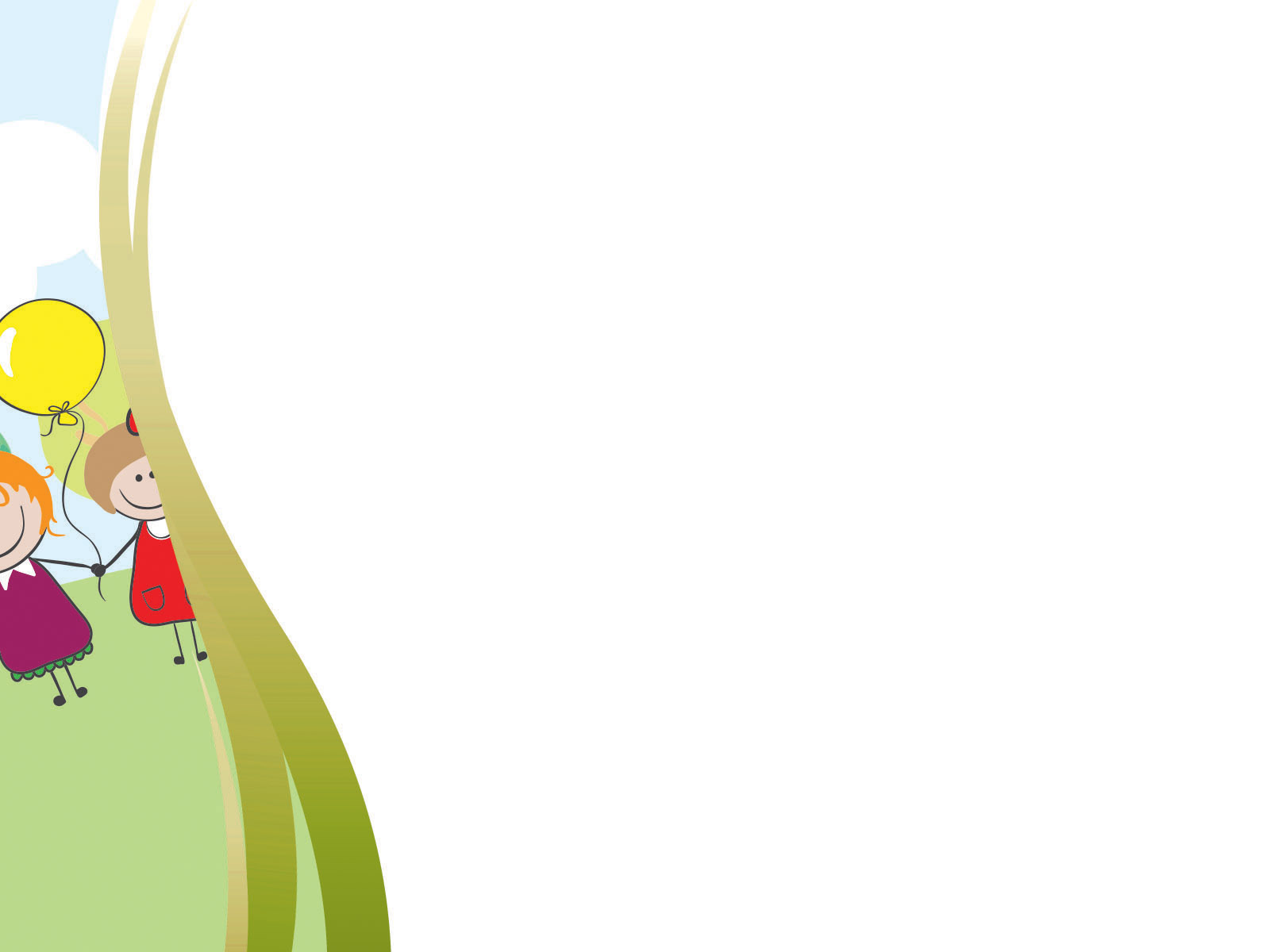 5 задание
Произнести  слово «МОЛОДЕЦ»:
тихо, удивительно, требовательно.


громко, нежно, таинственно.
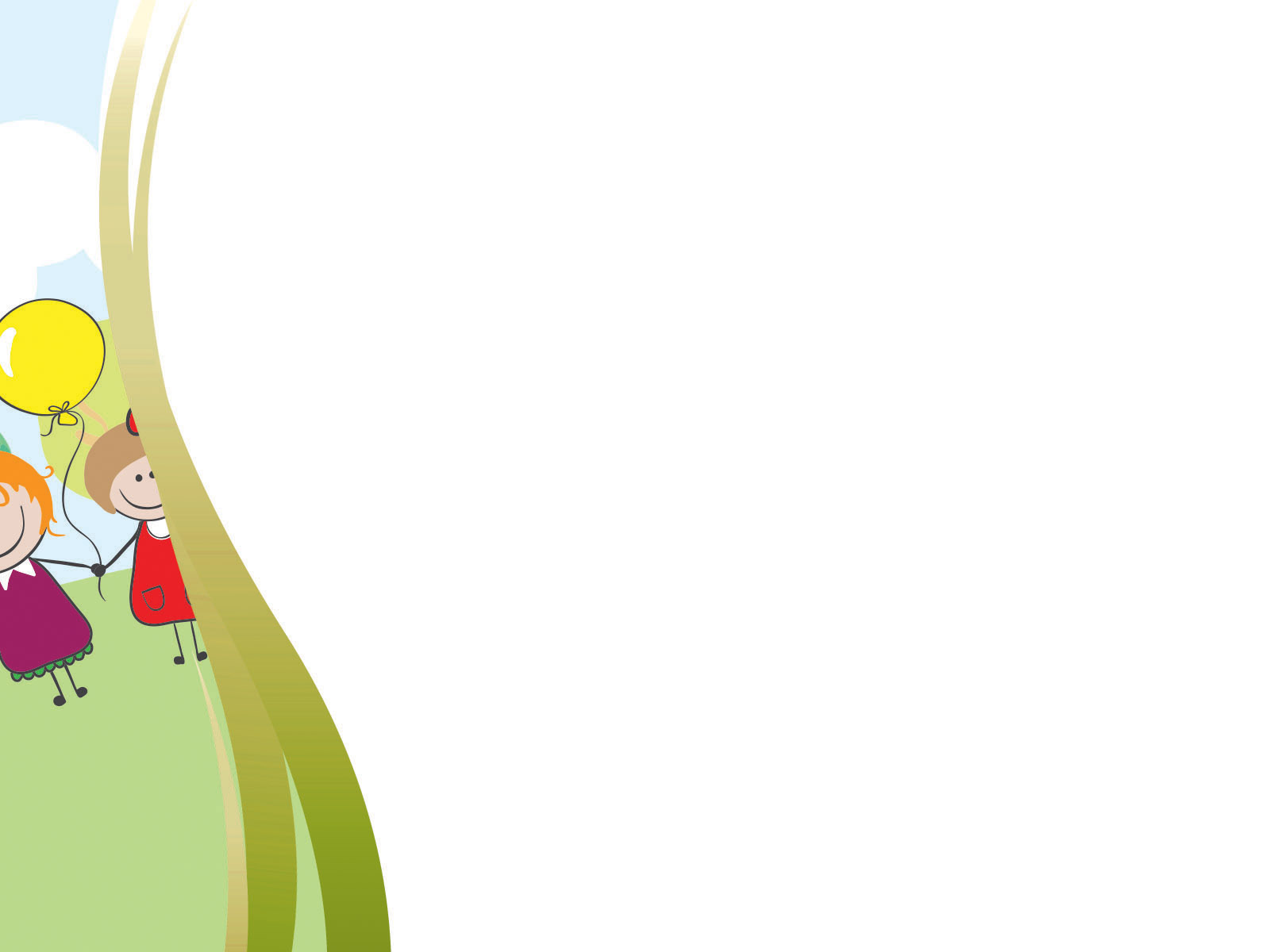 6 задание
«Решение педагогических ситуаций»
воспитатель сделал ребенку замечание за небрежное обращение с книгой. Тот ответил: «А у нас много других книг». (Реакция педагога)

Ребенок разбил чашку. Дети пожаловались воспитателю. (Реакция педагога)
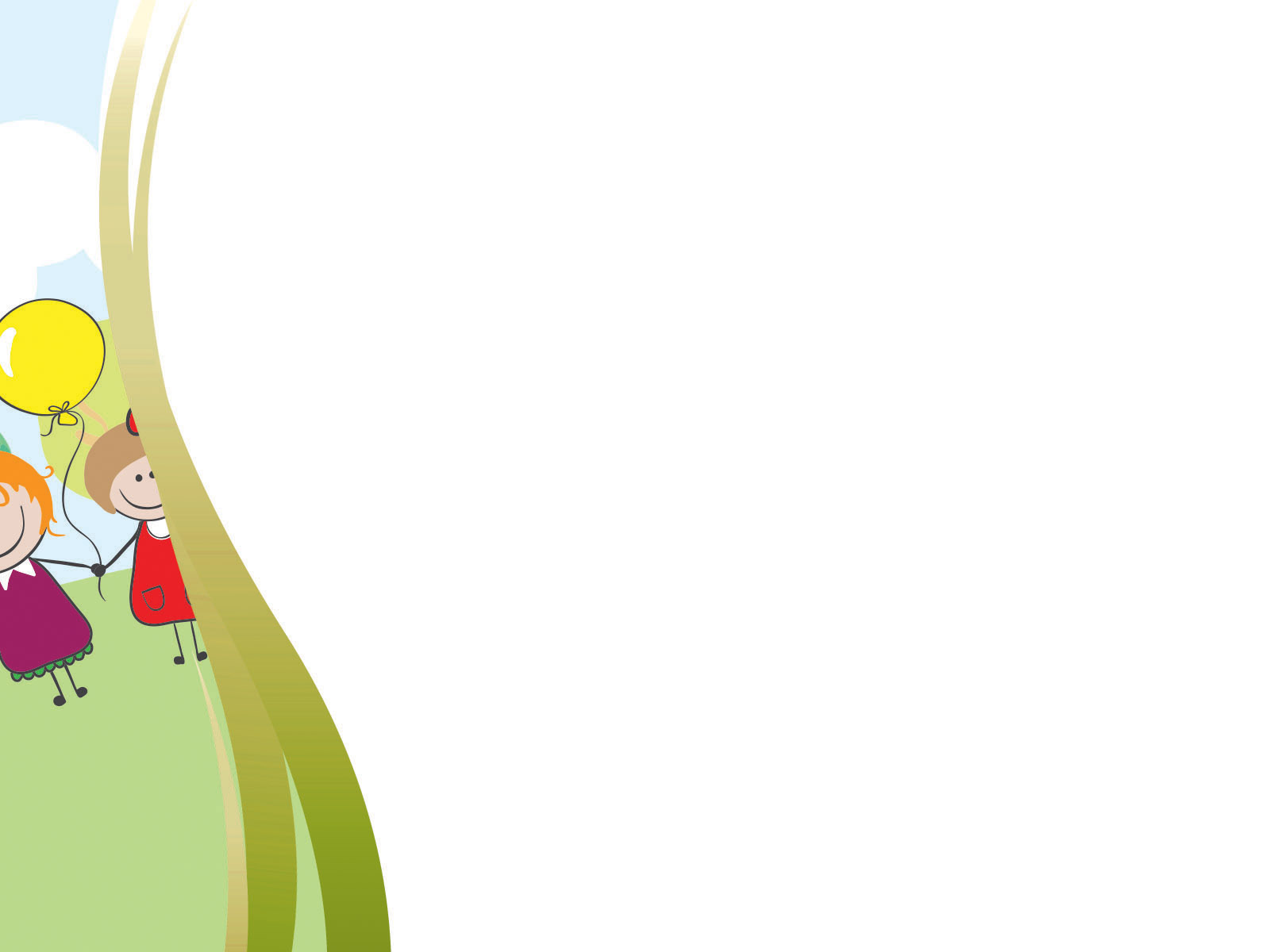 7 задание
Перечислите  формы 
физкультурно-оздоровительной работы
1.Утренняя гимнастика
2.Физкультурные занятия.
3.Физкультурно-оздоровительный кружок.
4.Физминутки.
5.Подвижные игры, физические упражнения на прогулке.
6.Гимнастика после сна: игрового характера, комплекс упражнений, самомассаж, ходьба по массажным дорожкам.
7.Самостоятельная двигательная активность.
8.Физкультурные праздники, спортивные развлечения, недели здоровья.
9.Здоровьесберегающие технологии: пальчиковая гимнастика, артикуляционная гимнастика, гимнастика для глаз, самомассаж, релаксация.
10.Закаливание.
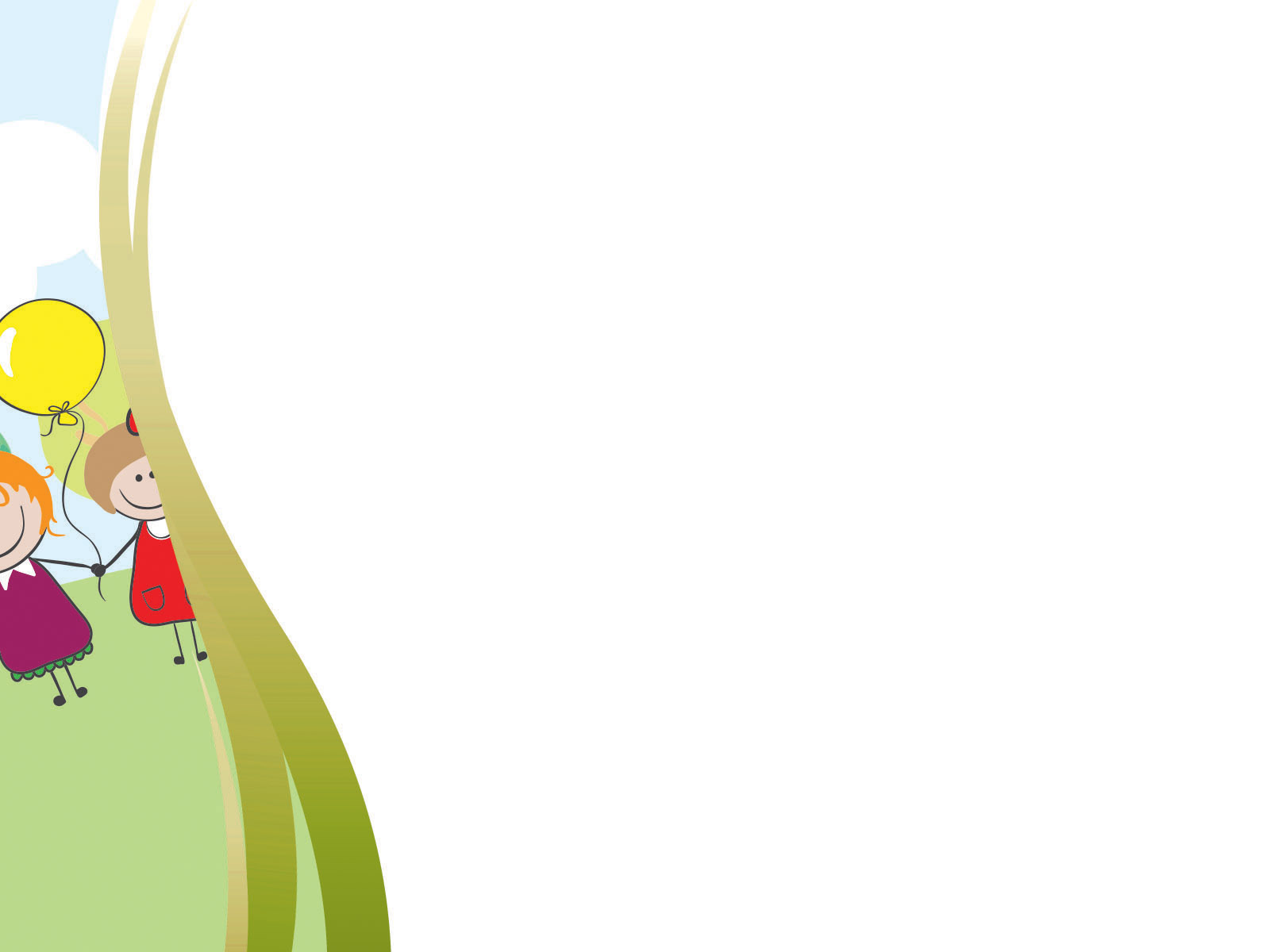 8 задание
Игра «Хорошо или плохо быть педагогом»
Высказывание о работе, приводя доводы о ее значимости (положительная оценка) и профессиональных трудностях (отрицательная оценка)
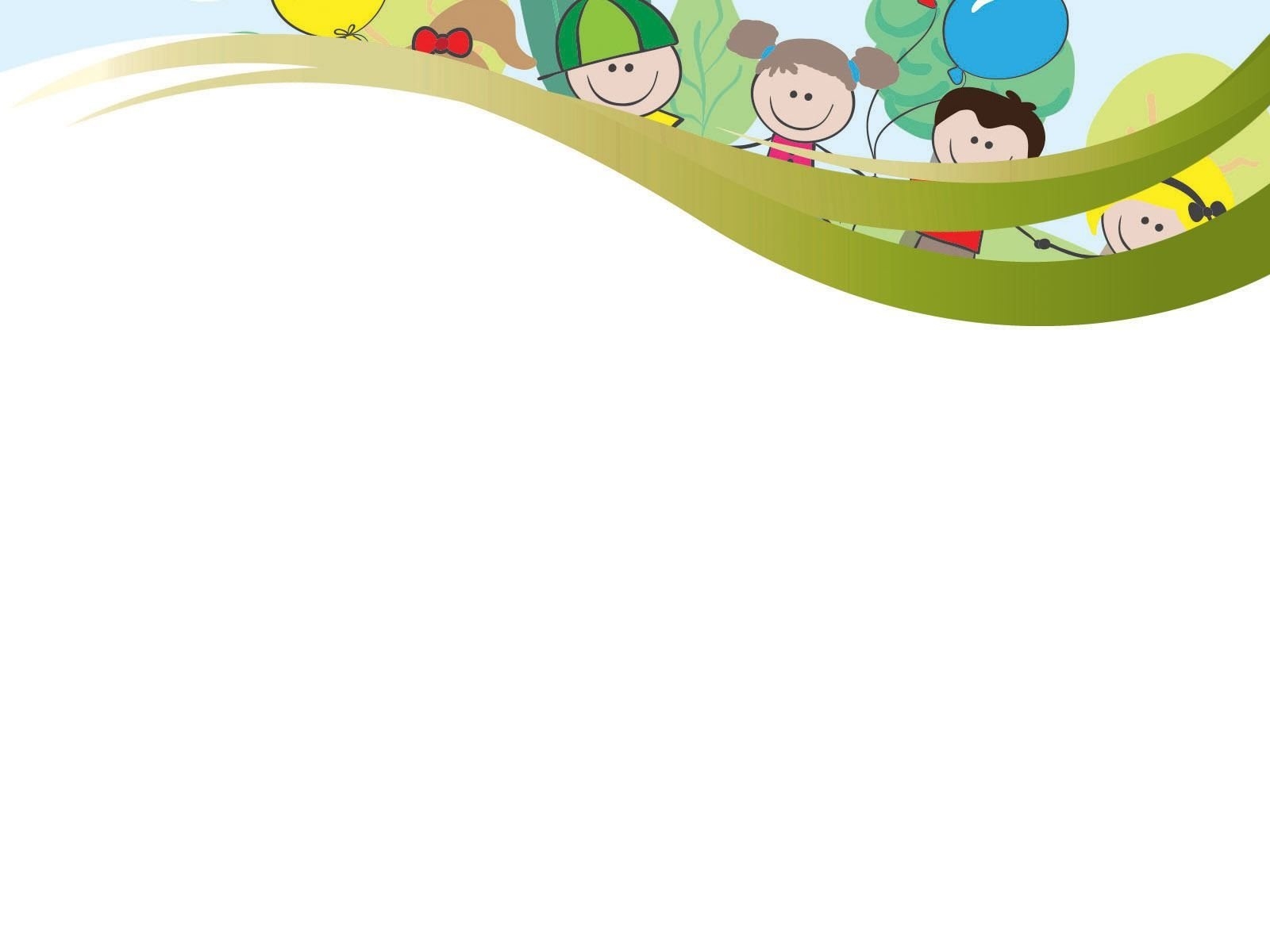 Спасибо 
за активное участие!
п.Тазовский, 2019г.